Välkommen till föräldramöte för OPE IF P-16
Furuparken 18/3-25 kl. 18-19.30
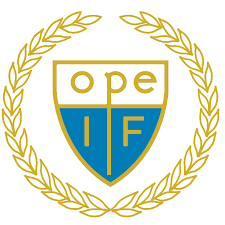 Kvällens punkter
Ledargruppen
Uppstart säsong
Laget.se
Cuper
Sammandrag
Avgifter, försäljning mm.
Lagkassa
Föräldranärvaro
Arbetsinsatser
Träningsupplägg
Fadderträningar
Sponsring
XXL
Samåkning
Regler
Övrigt
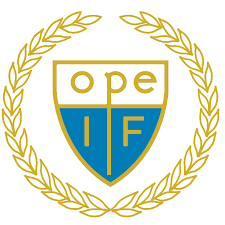 P-16
Ledargruppen
Tränare: Filip, Andreas, Kristian, Marcus, Niklas
Materialare: Kristian
Lagledare: Kristina
Föräldraansvarig: Jana & ”VAKANT”
Trygghetsansvarig: Antonia, Robert
Ekonomiansvarig: Anna

Fundera under mötets gång om ni kan ställa upp som föräldraansvarig.
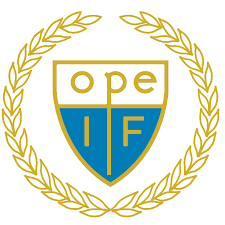 P-16
Uppstart säsong
V.15 Drar vi igång säsongen 2025
Vi kommer hålla till på Torvallen:
Onsdagar: kl. 18-19 (Samling kl. 17.50)
Söndagar: kl.16-17.30 (Samling kl. 15.50)
Vädret styr såklart om det är möjligt…..
Vi tränar på Torvallen mellan v. 15-21.
Sen blir det Sportfältet och kanske Torvallen v. 22-39.
OBS!!! Låt grabbarna slutföra andra aktiviteter om de har någon träning kvar, tex basket, innebandy mm.
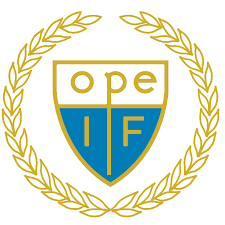 P-16
Laget.se
Vi vill att ni anmäler ert barn till träningarna!
Lättare att planera träningarna för oss.
Gör det i tid!
Se till att ni fyllt i alla uppgifter och att de stämmer på laget.se. Viktigt om vi måste få tag på er.
Håll koll på laget.se/mailen om det är kaos väder och ni misstänker att vi ställer in en träning.
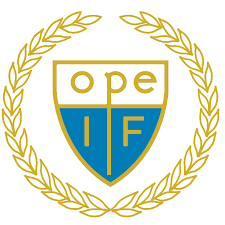 P-16
Cuper
Vi kommer att anmäla lag till Vallhalla Cup i vår.
Orrviken Cup? Prel 9 Augusti.
Åscupen? 16-17 Augusti.
Storsjöcupen hoppar vi i år. Varför?
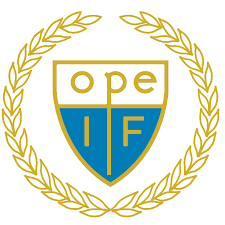 P-16
Sammandrag
Vi kommer att anordna ett eget sammandrag och ser gärna att vi gör det tidigt på säsongen. 
Där kommer vi behöva hjälp av så många som möjligt.
Vi kommer vara med på 3st sammandrag innan sommaruppehållet och 3st efter. 
Första brukar vara slutet Maj och sista September.
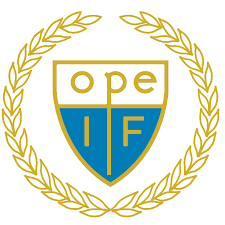 P-16
Avgifter/ Försäljning
Träningsavgiften denna säsong är 1120kr + 250kr i medlemsavgift = 1370kr 
Faktura på laget.se kommer inom kort.
Ope-häftet 2st vår & 2st höst.
Bingolotter Uppesittarkväll 15st/barn max 20st/familj vid fler barn.
Övrig försäljning?
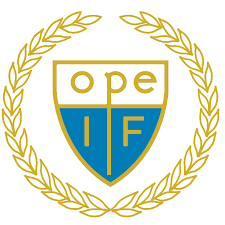 P-16
Lagkassa
Vi har en lagkassa med 16300 kr i just nu.
Vi kommer att behöva fylla på den för att kunna vara med på cuper mm framöver. 
Cup bidrag av Ope 800kr/ säsong.
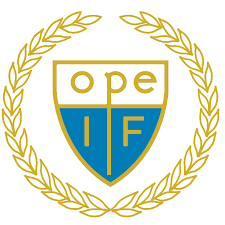 P-16
Föräldranärvaro
Vi ser gärna att så många föräldrar som möjligt kan närvara på träningarna.
Har ditt barn särskilda behov så ser vi ännu mer att ni skall vara närvarande och framförallt informera oss om omständigheterna kring ert barn. Detta för att vi skall kunna anpassa träningarna på ett så bra sätt som möjligt för att få ut så mycket som möjligt av den tid vi har på träningarna.
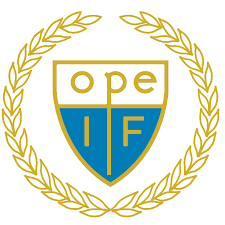 P-16
Arbetsinsatser
I år är sista året vi inte behöver jobba på något annat förutom vårat eget sammandrag.
Nästa år blir det insatser på t.e.x Storsjöcupen, bilbingo med mera.
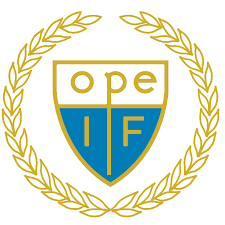 P-16
Träningsupplägg
Vi kommer att dela in säsongen i tre delar.
V.15-21 FAS 1 (lite basövningar & kondition i fokus)
V.22-26 FAS 2 ( passningar, bollkontroll, spel, mm)
V.27-31 UPPEHÅLL
V.31-39 FAS 3 ( teknik & 7-manna fokus.)

Vi kommer att fokusera på olika delar i träningen i dom olika faserna. Fokus på att öva inför 7-manna spel kommer att ingå mer eller mindre hela säsongen. Viktigt då det är en stor förändring för killarna.
Andra delar som vi kommer fokusera på är t.e.x bollkontroll, passningar, fys, teknik, med mera..
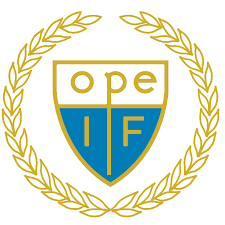 P-16
Fadderträningar
Vi vill gärna få till några ”fadder” träningar under säsongen och behöver hjälp att ordna det.

Känner någon en spelare i A-laget?
Storasyskon?
Fotbollssläktingar/proffs?

Kontakta någon av tränarna om ni har någon idé.
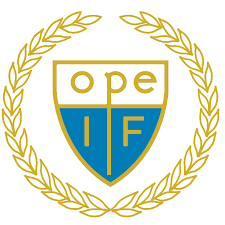 P-16
Sponsring
Har vi någon företagare eller någon som känner någon som skulle kunna tänka sig att sponsra      P-16 gänget med något? 
Kan vara allt ifrån pengar till kassan, supporter bänkar, tröjor, vattenflaskor, målvaktshandskar, träningsutrustning med mera.
Sponsra med någon form av lagaktivitet?
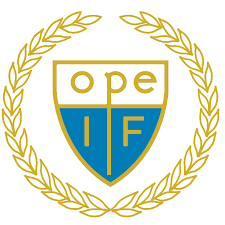 P-16
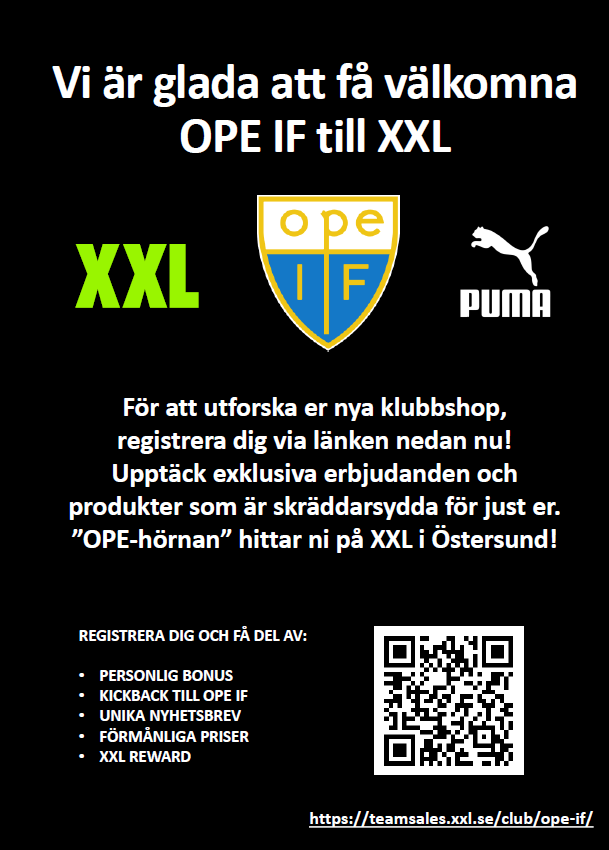 XXL
Opes nya samarbetspartner är XXL
Kläder finns att testa på XXL Östersund
Beställ på hemsidan
Måste ej köpa nytt i år om man redan har Opekläder.
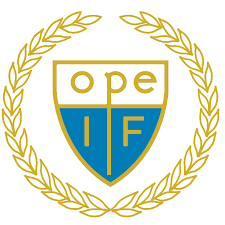 P-16
Samåkning cuper/sammandrag
Vi kommer inte att anordna samåkning till de cuper & sammandrag vi har i år.
Alla får enskilt kolla med kompisar om att åka gemensamt. 
Varför?
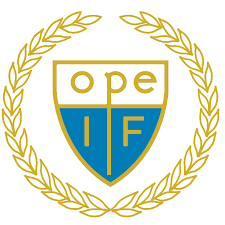 P-16
Regler
Vi kommer gemensamt med killarna ta fram regler att följa på träningar och matcher.
T.e.x:
Lyssna på tränarna.
Schysst språk mot varandra.
Vara en schysst kompis.
Peppa varandra i med och motgång.
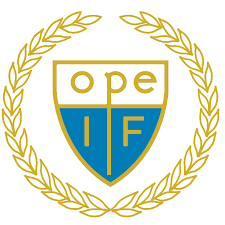 P-16
Övrigt
Någon som har något övrigt?

Öva skoknytning ;)
Hårband om man har långt hår är bra att ha.
Alltid ta med vattenflaska, benskydd & fotbollsskor.
Inställning till väderlek.
Skola och läxor går alltid före fotbollen.
Ideellt arbete…..
Någon som vill ta på sig Föräldraansvaret?
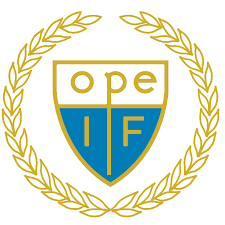 P-16
Åååååååhhh OPE!!!!
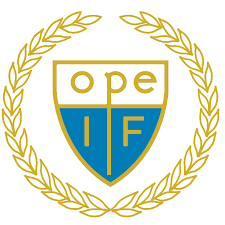 TACK FÖR IKVÄLL!
P-16